Электронная книга
по итогам пришкольного летнего оздоровительного лагеря при МКОУ СОШ пос. Николаевка
 (направление: патриотический)
«Моя малая Родина»
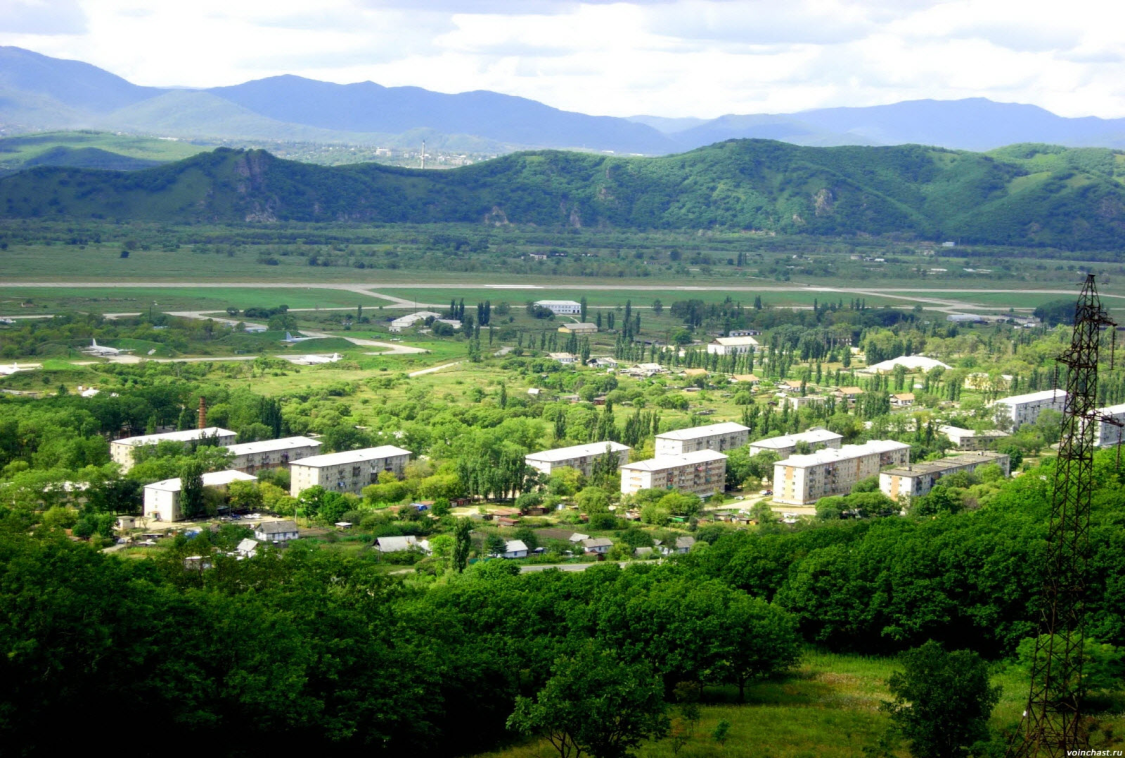 пос. Николаевка, 2022
Летние каникулы составляют значительную часть свободного времени детей. Этот период как нельзя более благоприятен для развития их творческого потенциала, совершенствования личностных возможностей, приобщения к ценностям культуры, вхождения в систему социальных связей, воплощения собственных планов, удовлетворения индивидуальных интересов в личностно значимых сферах деятельности.
	
	Проблема патриотического воспитания и гражданского становления подрастающего поколения сегодня одна из актуальных задач государства и общества. В Национальной доктрине образования в Российской Федерации определена не только государственная политика в области образования, но и дан социальный заказ государства на воспитание человека с активной жизненной позицией, трудолюбивого и высоконравственного, патриота своей Родины, уважающего права и свободы личности, традиции и культуру других народов, проявляющего национальную и религиозную терпимость. Изменения военно-политической обстановки в мире требуют укрепления экономической мощи Отечества, повышения его обороноспособности, отлаженной работы всей системы патриотического воспитания подрастающего поколения, подготовки его к защите Родины.
Лагерь – это сфера активного отдыха, разнообразная общественно- значимая досуговая деятельность, отличная от типовой назидательной, дидактической словесной школьной деятельности. Лагерь дает возможность любому ребенку раскрыться, приблизиться к высоким уровням самоуважения и само реабилитации. Лагерь с дневным пребыванием учащихся призван создать оптимальные условия для полноценного отдыха детей. Детские оздоровительные лагеря являются частью социальной среды, в которой дети реализуют свои возможности, потребности в индивидуальной, физической и социальной компенсации в свободное время. Пришкольная летняя оздоровительная площадка с дневным пребыванием детей и подростков создается на базе общеобразовательного учреждения для реализации образовательных программ и оздоровительной работы с учащимися школы на территории муниципального образования района в летний период. Ежегодно для учащихся проводится оздоровительная смена в лагере дневного пребывания на базе МКОУ СОШ пос. Николаевка. В нем отдыхают учащиеся начального среднего и старшего звена.
Цель программы пришкольного ЛОЛ при МКОУ СОШ пос. Николаевка: 
1) лагерь создается с целью укрепления здоровья детей, развития их интеллектуальных способностей, гигиенической и физической культуры;
2) реализации медико-профилактических, спортивных, образовательных, культурно-досуговых программ и услуг, обеспечивающих восстановление сил, профессиональное самоопределение, творческую самореализацию, нравственное, гражданское, патриотическое, экологическое воспитание и развитие детей и подростков;
3) формирование и развитие у учащихся чувства принадлежности к обществу, в котором они живут, умения заявлять и отстаивать свою точку зрения;
4) воспитание патриотических качеств личности в соответствии с моделью “Гражданина - патриота России”.
Задачи:
1) создание условий для укрепления здоровья детей и подростков;
2) развитие их гигиенической и физической культуры;
3) реализация лечебно-оздоровительных и профилактических, спортивных, культурно-досуговых программ.
4) воспитание у детей и подростков деятельного патриотизма по отношению к своей малой Родине и родному краю, разработка и реализация социально-значимых проектов.
5) сохранение и развитие чувства гордости за свою страну, край, школу, семью; ее выдающиеся достижения в области политики, экономики, науки, культуры, спорта;
6) воспитание личности гражданина - патриота Родины, способного встать на защиту государственных интересов.
Самые 
интересные 
мероприятия:
22 июня в МКОУ СОШ пос. Николаевка были проведены мероприятия, приуроченные ко Дню Памяти и скорби. Во всех отрядах пришкольного лагеря прошел исторический час "Тревожное утро". Вместе с военнослужащими и юнармейцами ребята присоединились к митингу и возложили цветы.
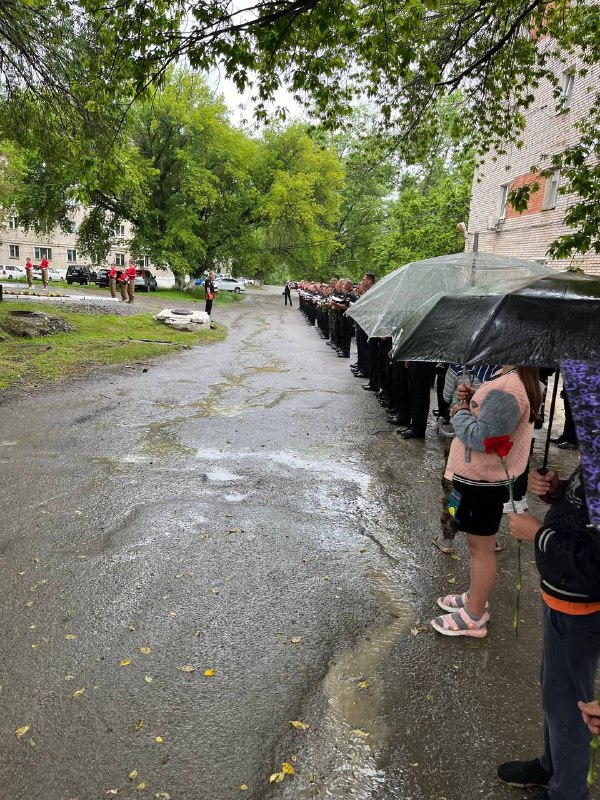 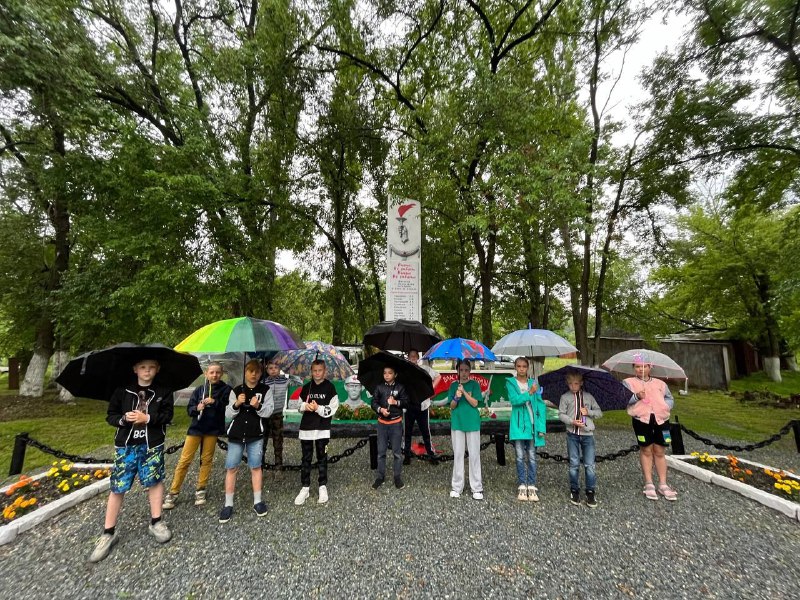 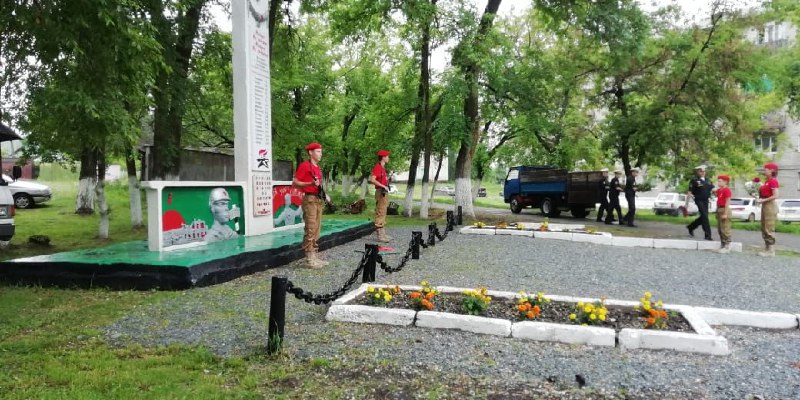 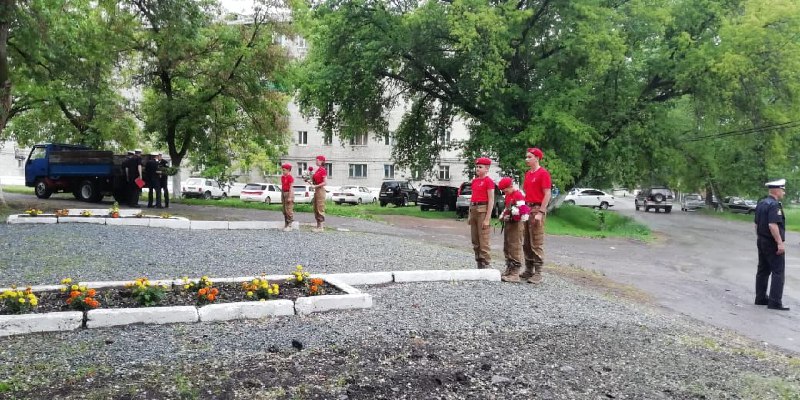 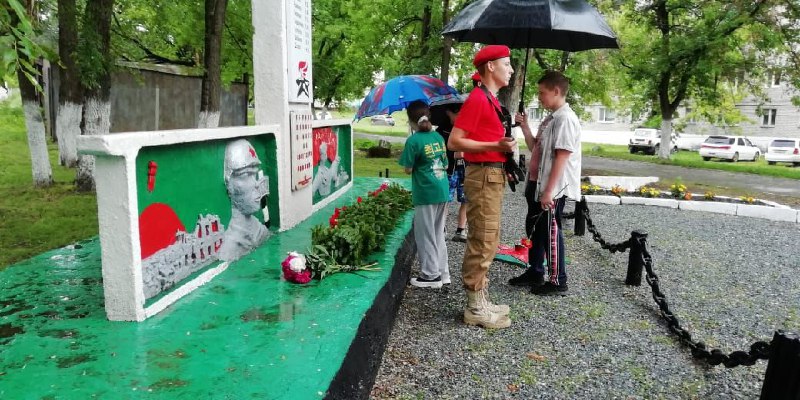 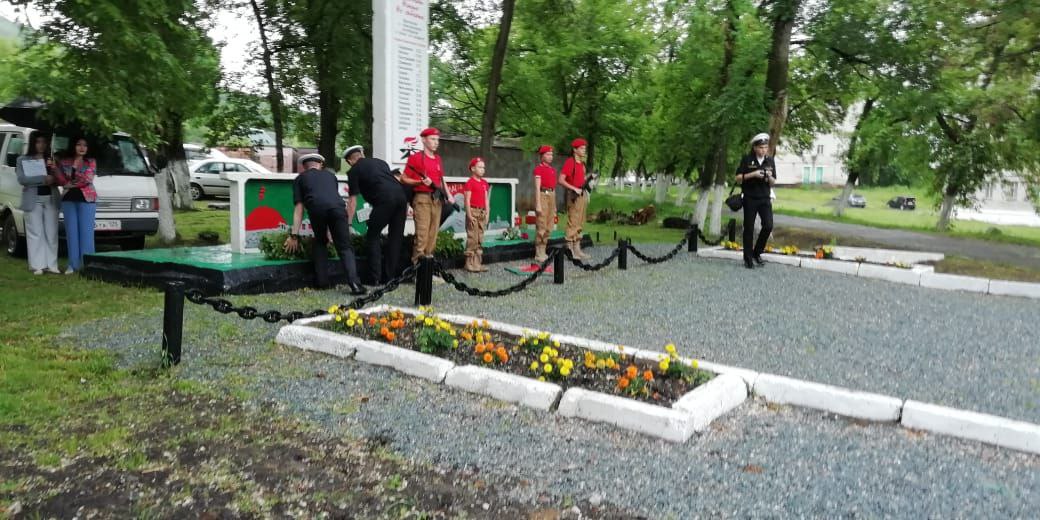 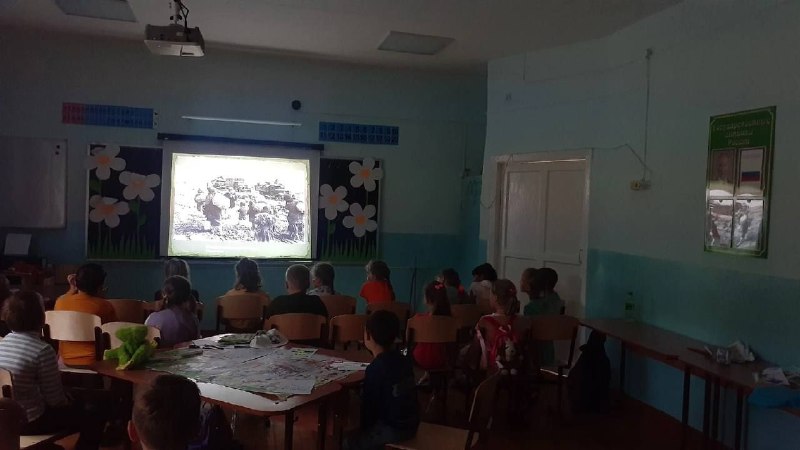 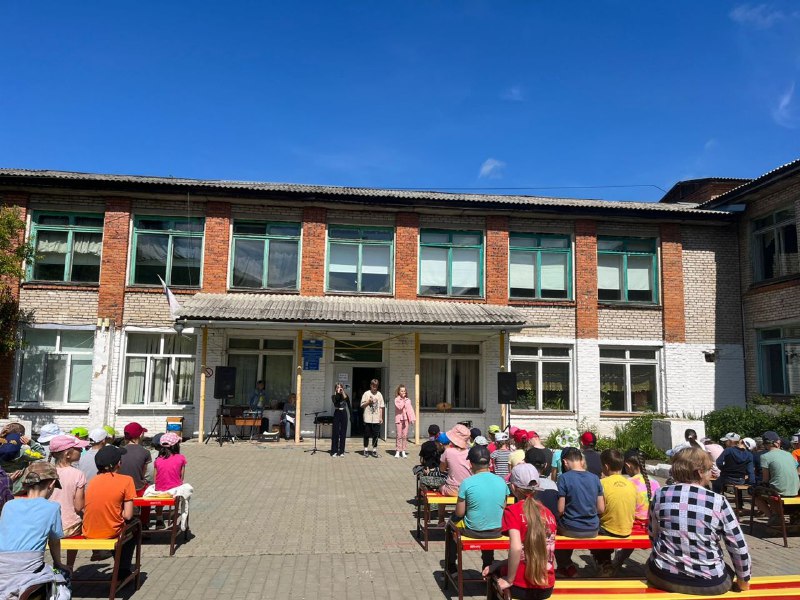 Ребята из РЦДТ подарили замечательный концерт учащимся пришкольного лагеря.
В МКОУ СОШ пос . Николаевка, для ребят из пришкольного лагеря вожатые провели "Петровский урок", на котором рассказали об истории создания российского флота. Также была проведена веселая спортивная игра "Петровские баталии".
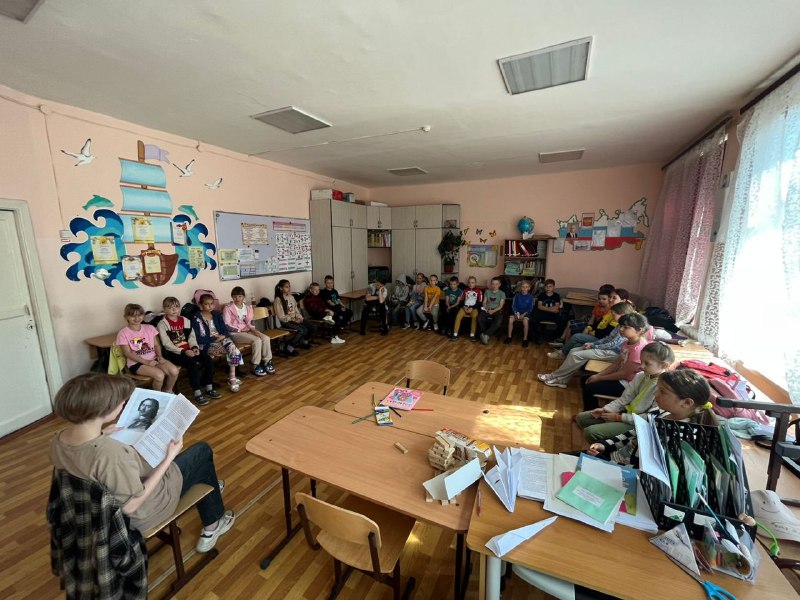 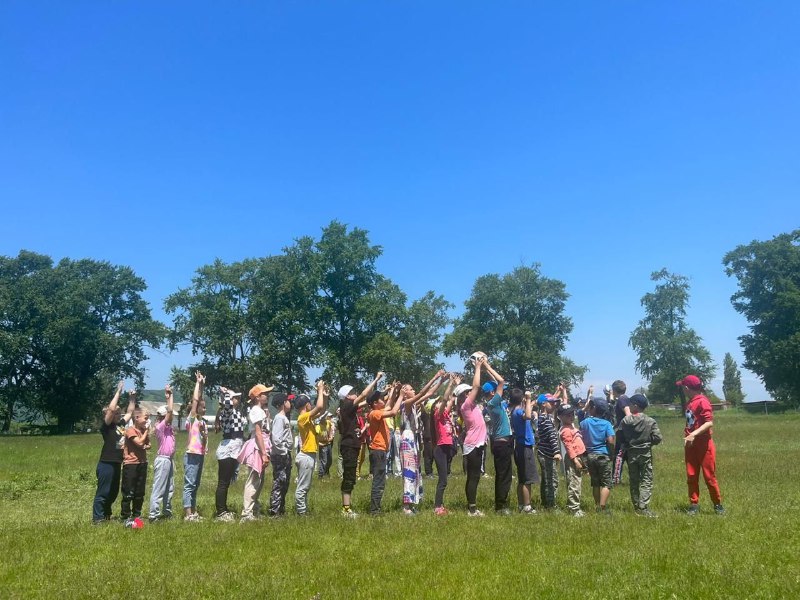 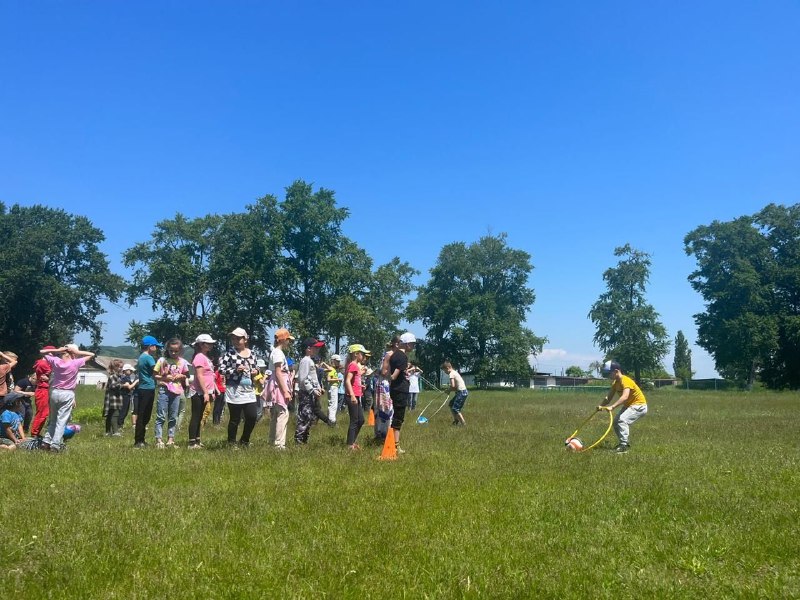 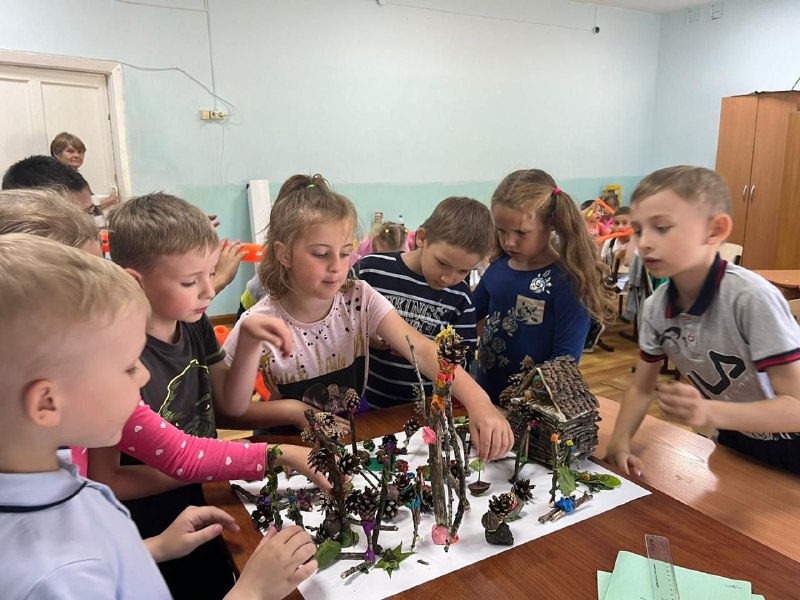 В рамках проведения "Дня экологии" был проведен конкурс поделок из природного материала.
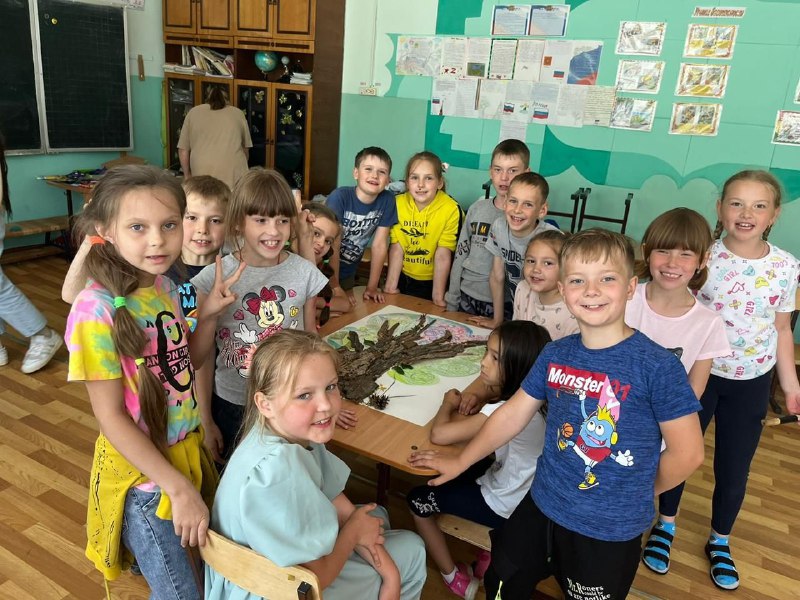 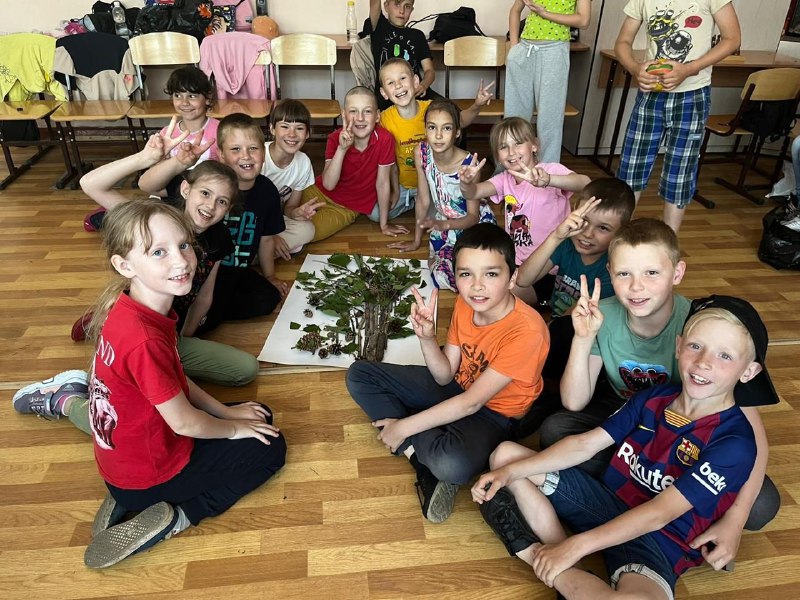 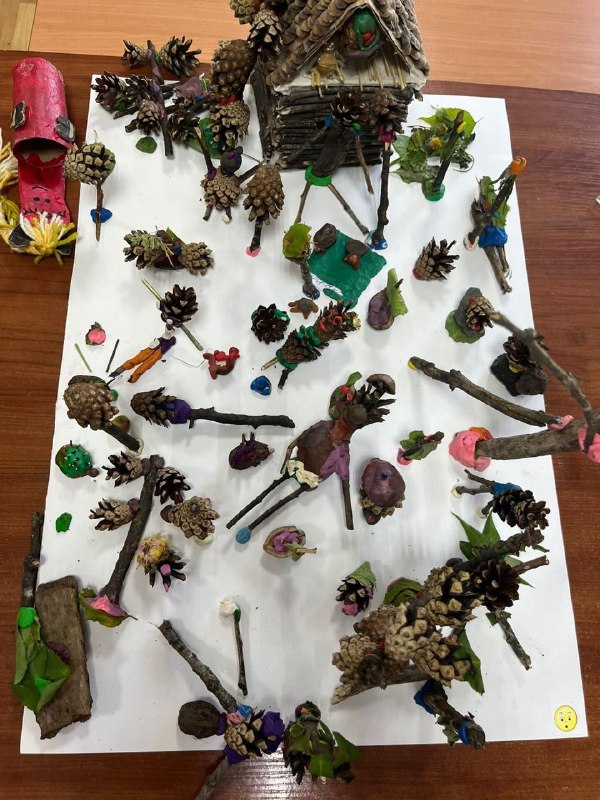 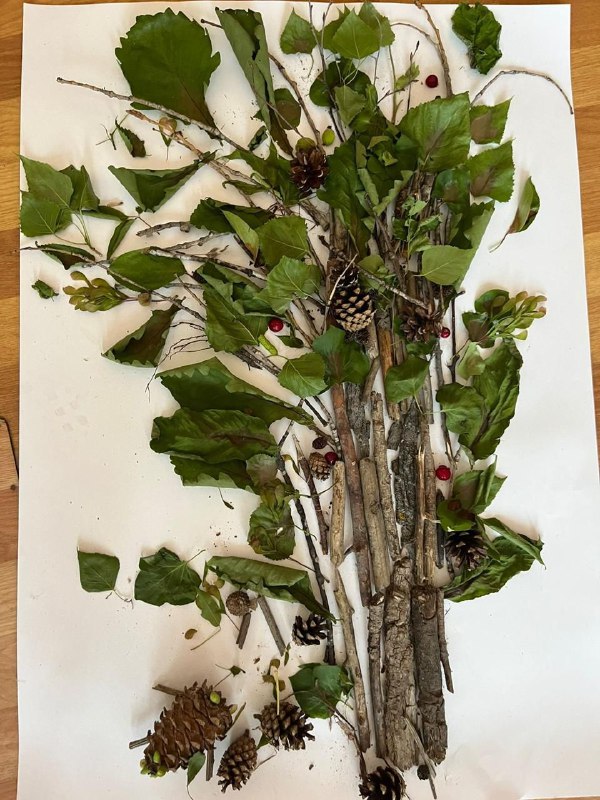 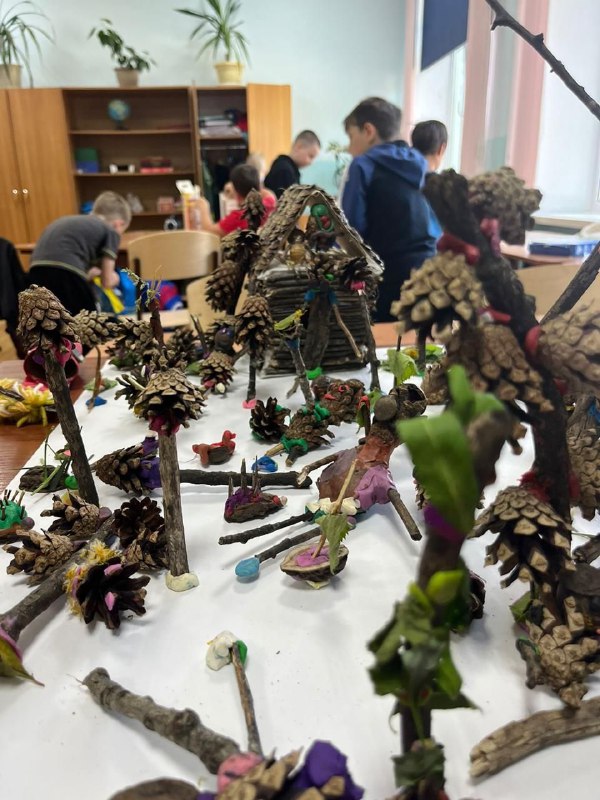 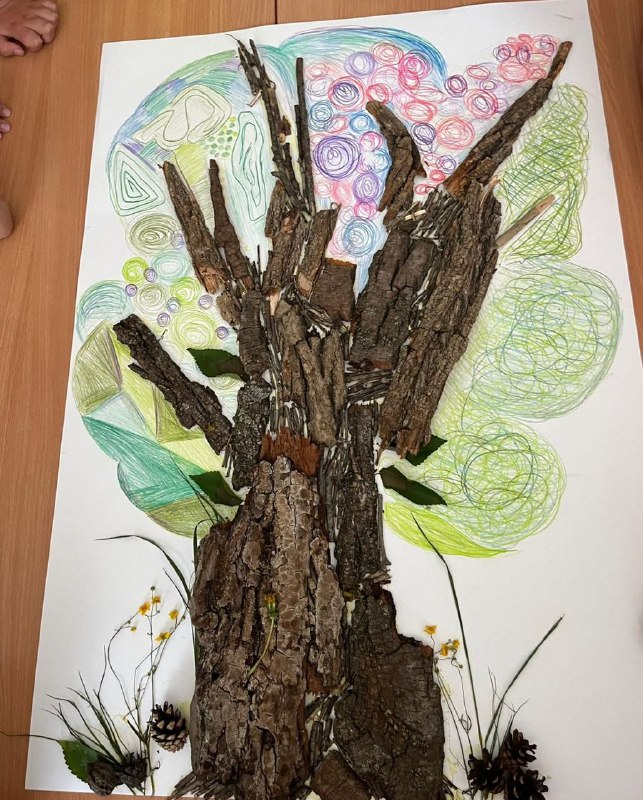 Конкурс рисунков «Природа родного края».
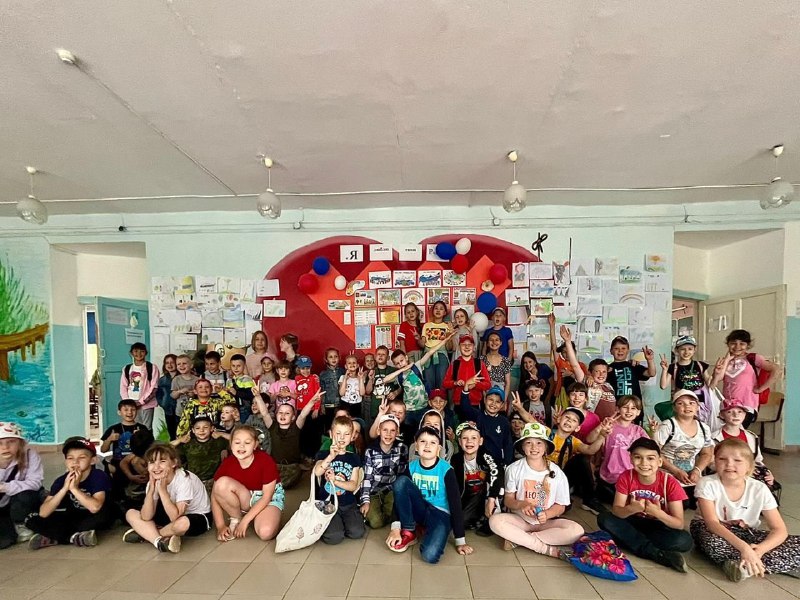 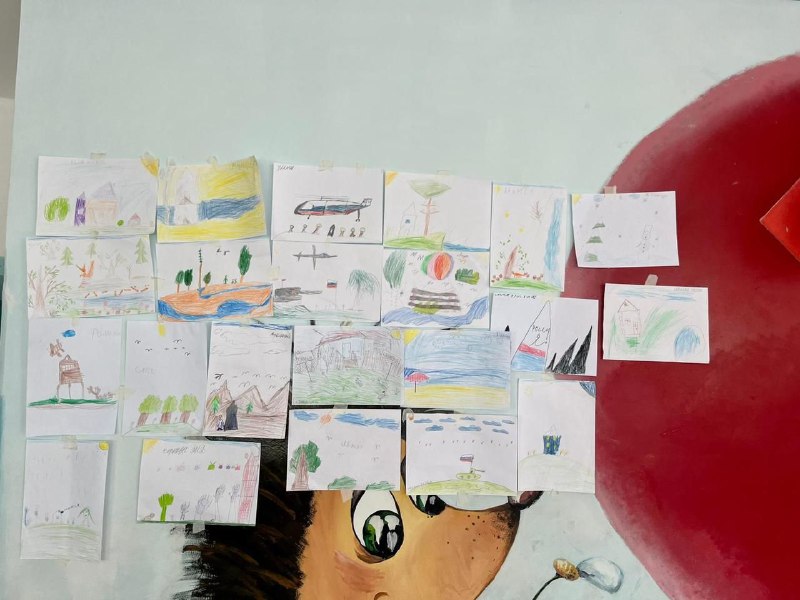 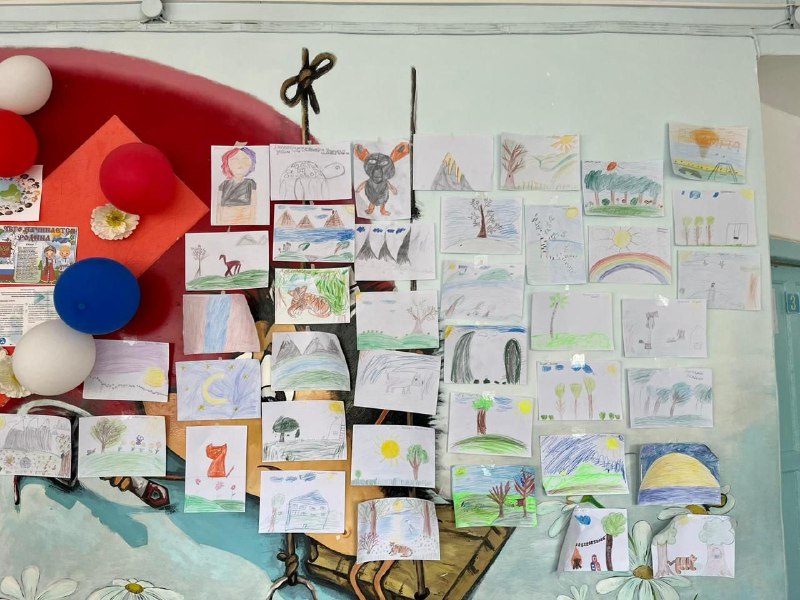 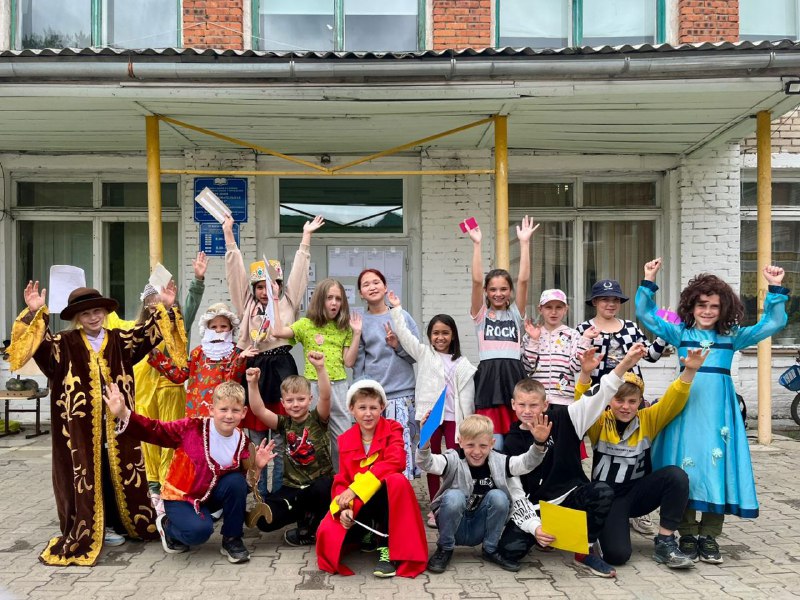 Инсценировка сказок А. С. Пушкина.
Проводилась военно-спортивная игра Зарница 2022, в которой приняли участие юнармейцы отряда «Авиаторы». Организаторами игры было краевое общество «Боевое Братство». В игре дети показали свою хорошую физическую подготовка, выносливость, сплоченность команды, что и привело их к призовому второму месту. Так же ребята нашего отряда проявили высокие личные результаты, заняв первые места.
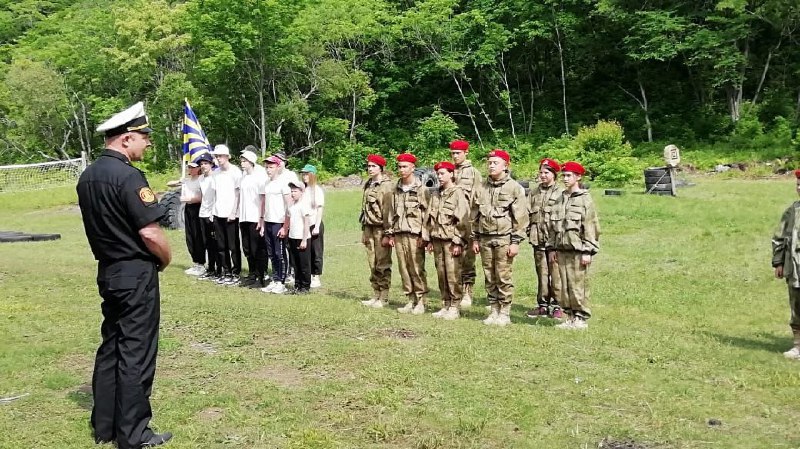 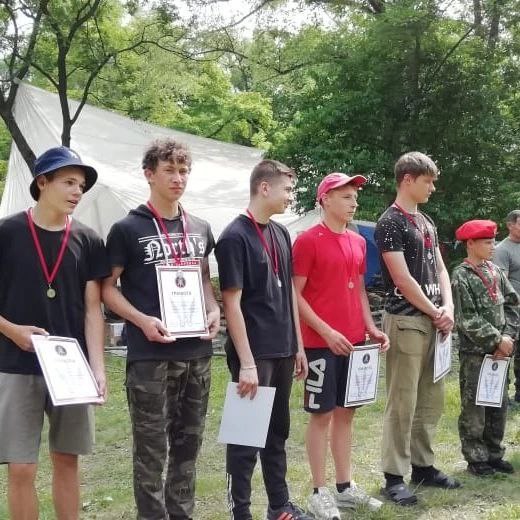 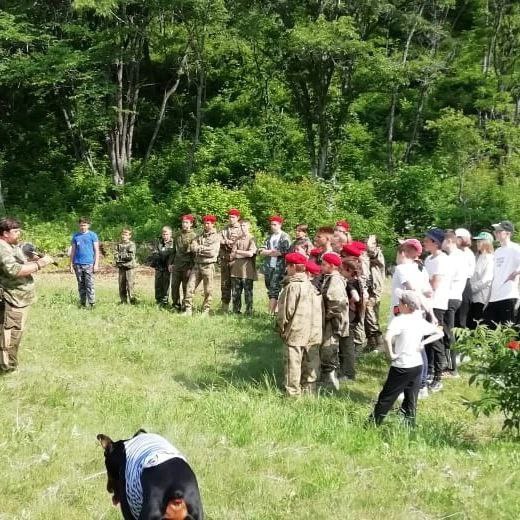 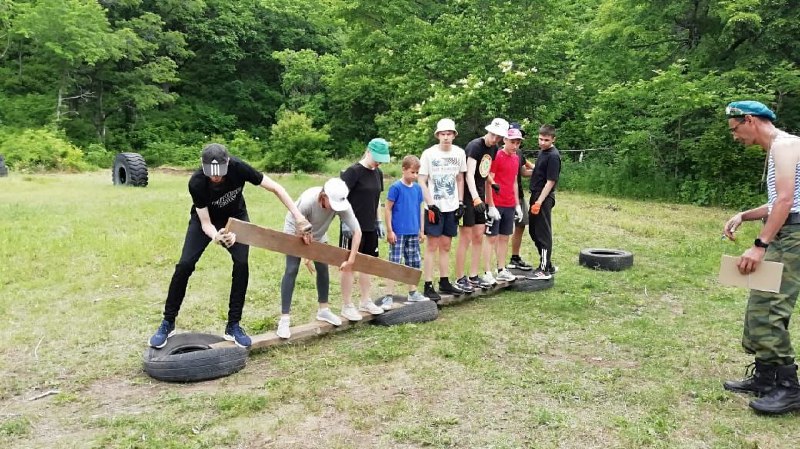 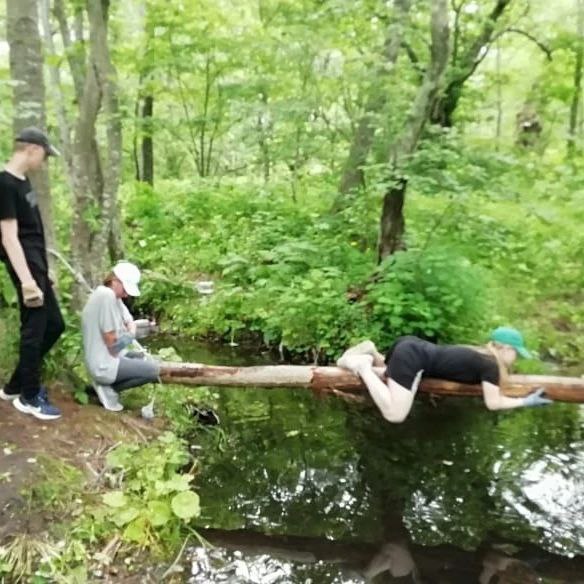 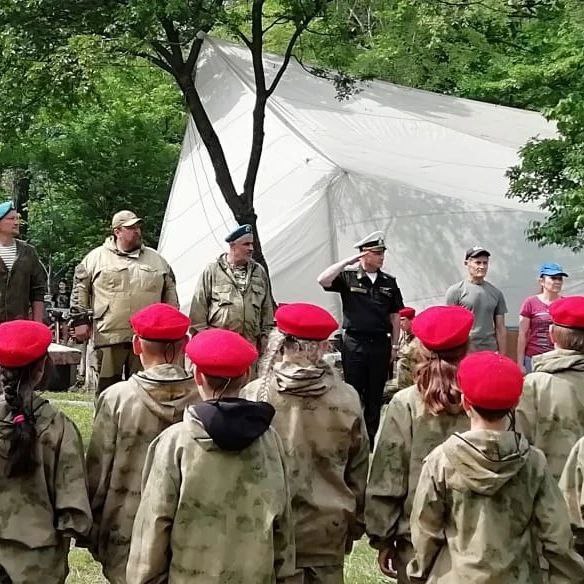 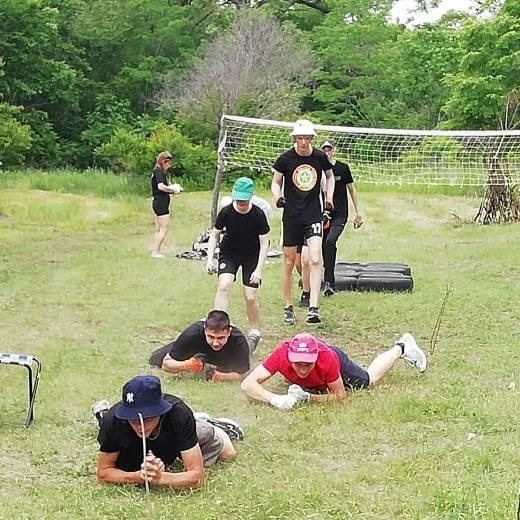 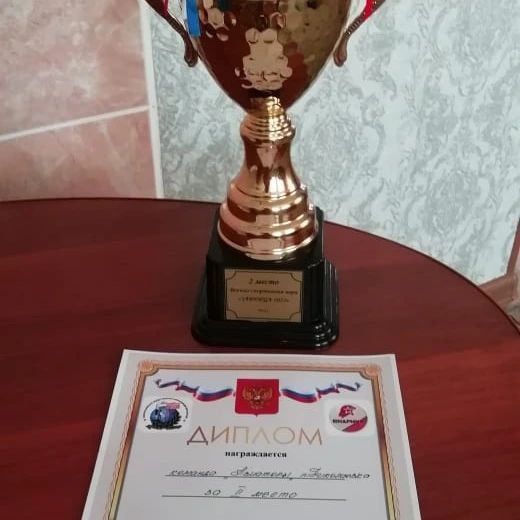 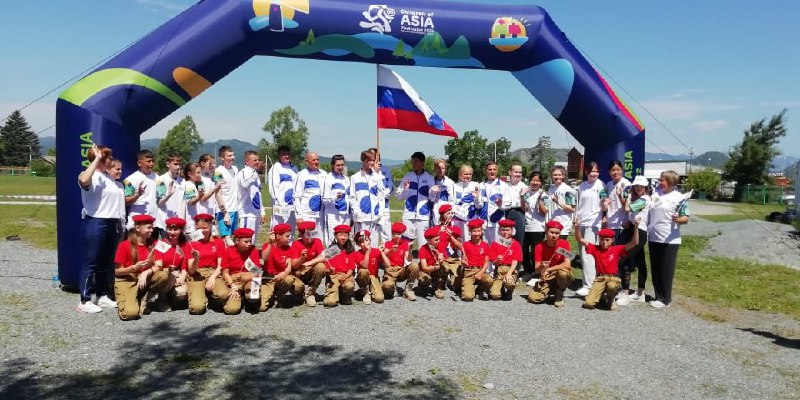 Учащиеся и юноармейцы МКОУ СОШ пос.Николаевка приняли участие в празднике в честь VII Международных игр «Дети Азии» !
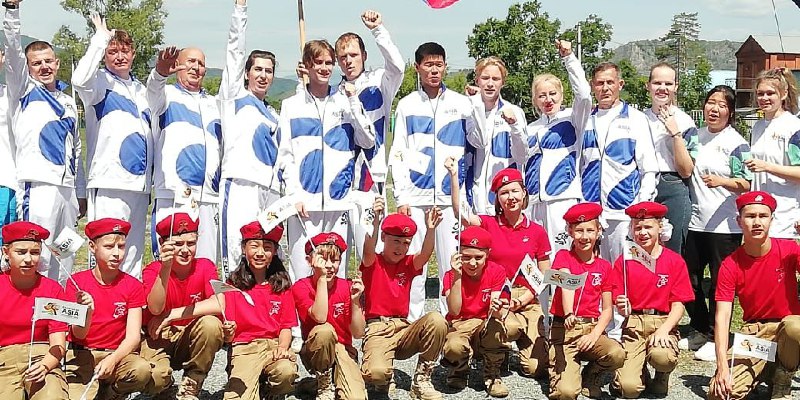 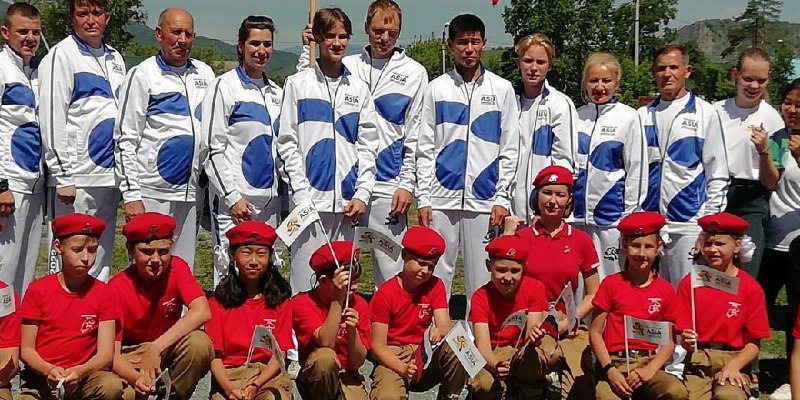 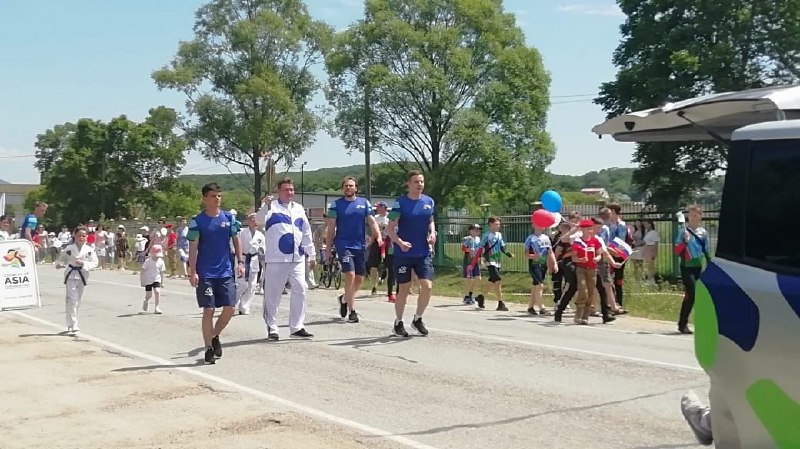 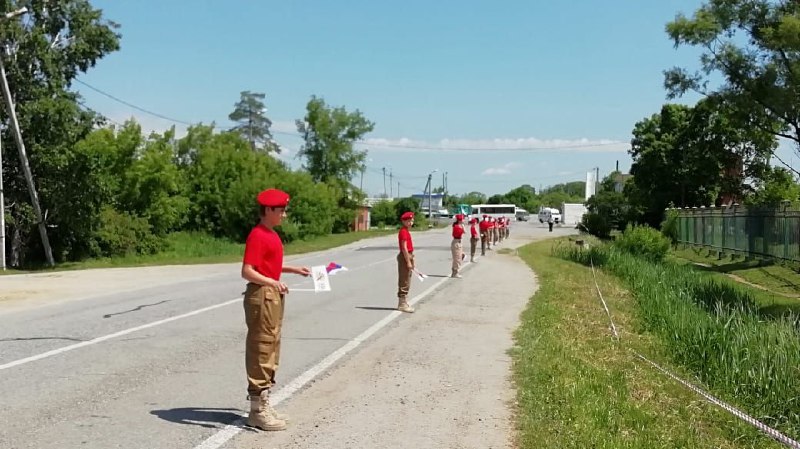 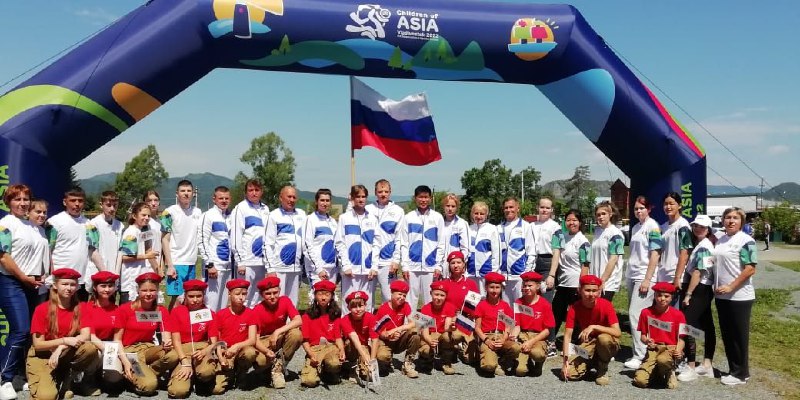 Флешмоб «Я - Россия» !
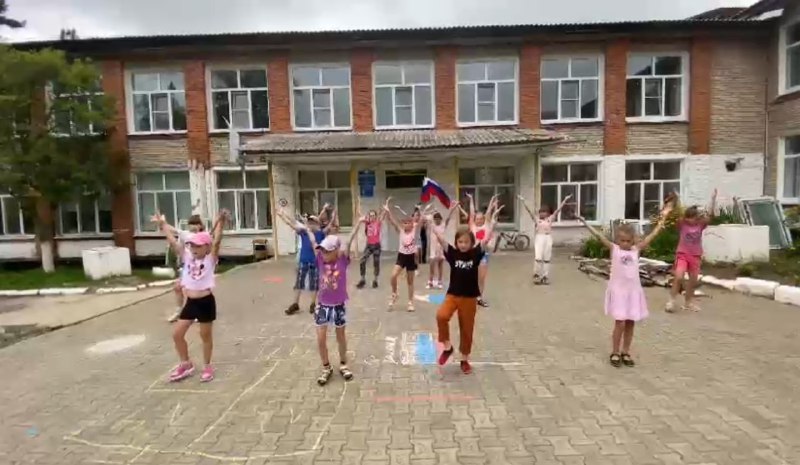 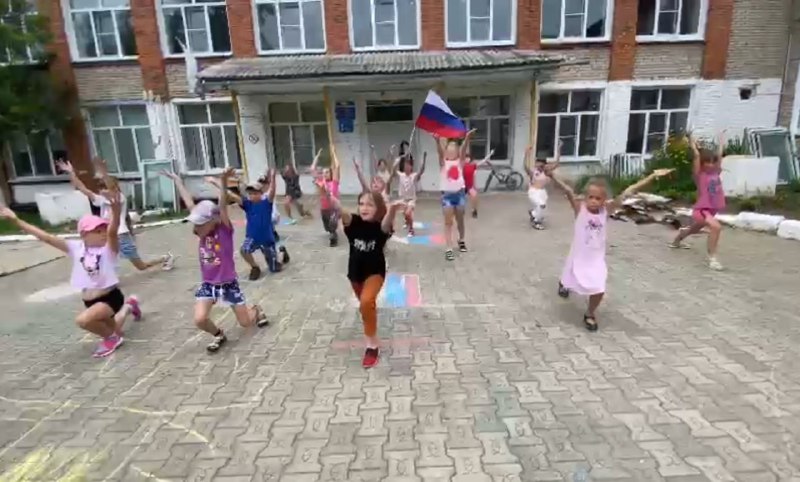 Ребята пришкольного лагеря посетили исторический музей в г. Партизанске. Для них была проведена программа "Сундучок бабушкиных преданий". Ребята узнали много интересного и полезного.
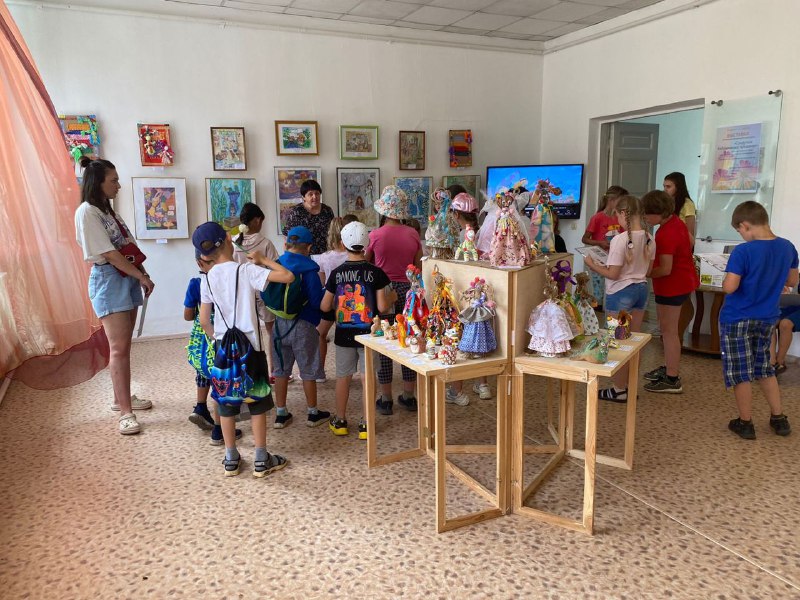 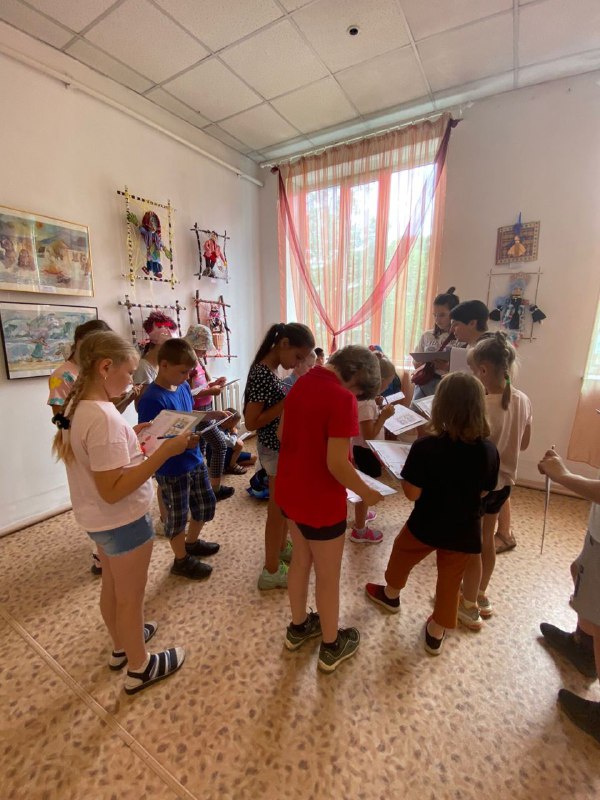 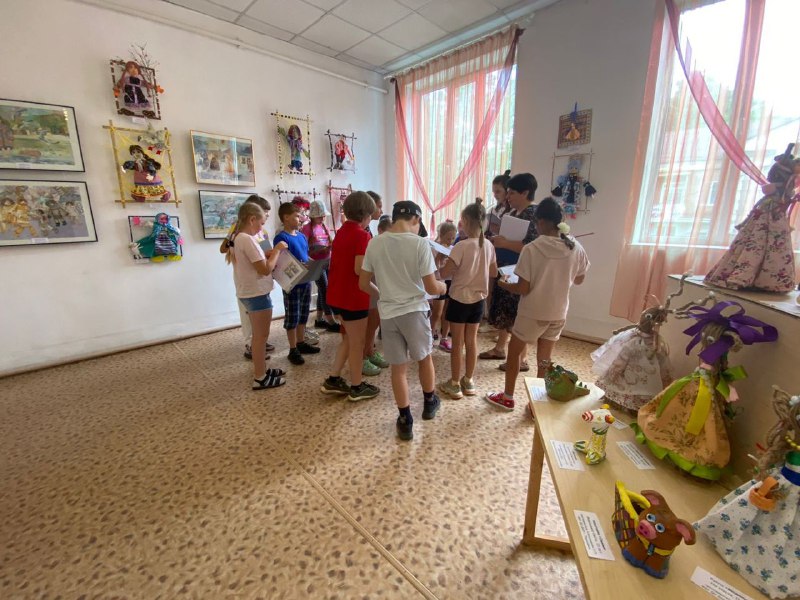 Результаты работы пришкольного ЛОЛ при МКОУ СОШ пос. Николаевка:
 
1) Повышение уровня патриотической культуры;2) Укрепление и оздоровление детского организма: формирование полезных привычек (утренняя зарядка, соблюдение правил личной гигиены), развитие физических качеств (силы, ловкости, быстроты, выносливости);3) Эмоциональная разгрузка, снятие напряжения после учебного года; укрепление дружбы и сотрудничества между детьми разных возрастов;
4) Формирование умений, навыков, приобретение жизненного опыта поведения в экстремальных ситуациях;
5) Создание благоприятных условий для оздоровления детей, их эстетического, патриотического и нравственного развития через сотрудничество с учреждениями дополнительного образования;
6) Пополнение жизни детей интересными социо - культурными событиями;
7) Укрепление дружбы и сотрудничества между детьми разных возрастов;
8) развитие творческих способностей, инициативы и активности ребёнка;
9) привитие навыков самообслуживания;
10) Развитие чувства патриотизма;11) Эстетическое оформление клумб пришкольного участка.